Translate the statements below into English
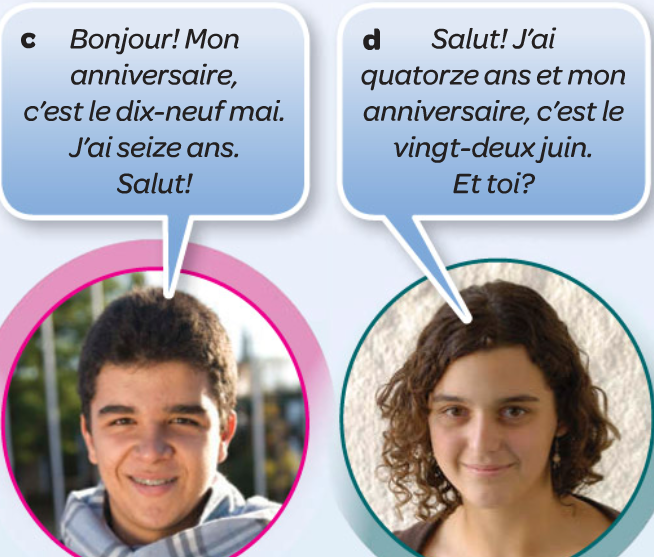 Write the birthdates in French
Amélie: mon anniversaire, c’est le douze avril.
Frédéric: mon
Léa: mon
Kader: 
Rémi:
Simon
In my bag- dans mon sacmatch up the halves
Un ord
Une gom
Un cah
Une tro
Un st
Un porta
ble
ylo
ier
inateur
usse
me
Complete the text in French with the word that corresponds to the picture
Module 1
Je me présente
Je m’appelle Laurent et j’ai quinze ans.
Je suis grand et j’ai les cheveux noirs et courts. J’ai les yeux marron. 
Je pense que je suis branché et curieux.
J’aime le hard rock parce que c’est génial mais je n’aime pas les spaghettis parce que c’est nul.
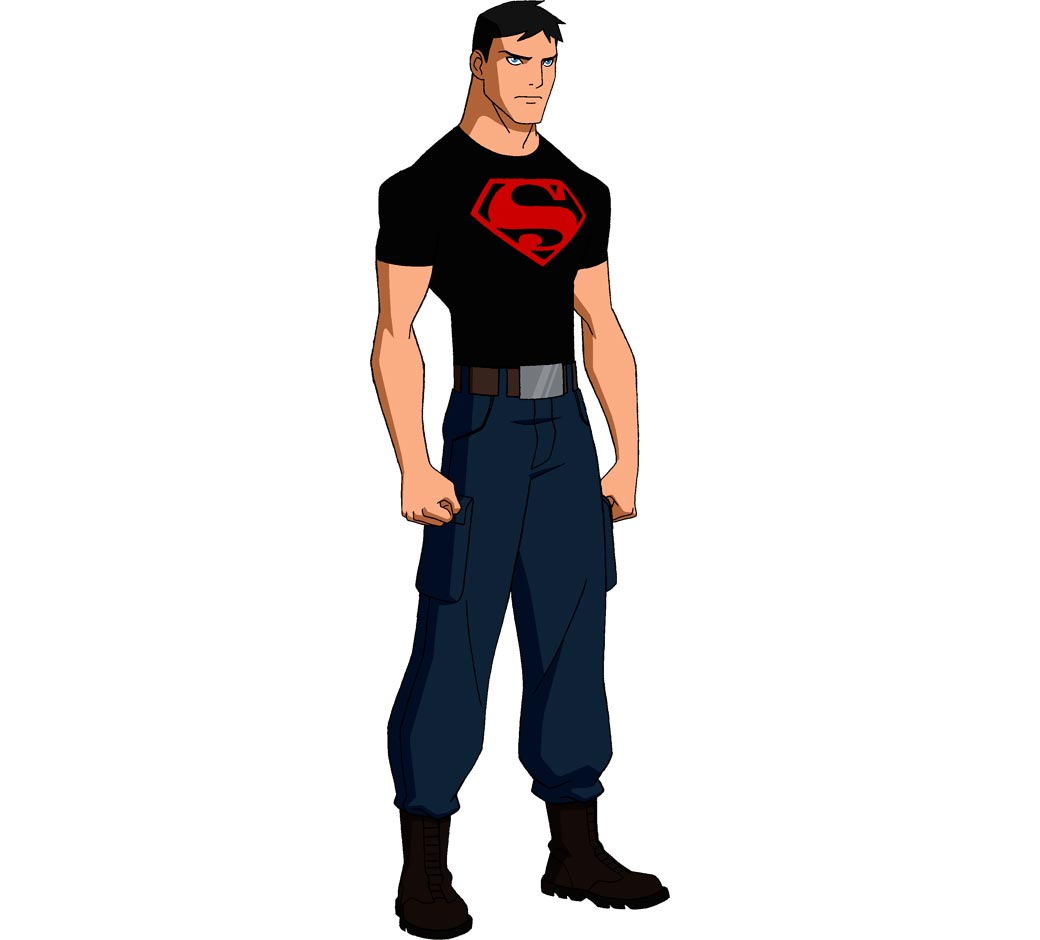 How many pieces of information?
Je m’appelle Laurent et j’ai quinze ans.
Je suis grand et j’ai les cheveux noirs et courts. J’ai les yeux marron. 
Je pense que je suis branché et curieux.
J’aime le hard rock parce que c’est génial mais je n’aime pas les spaghettis parce que c’est nul.
Range – what is “good” language?
Je m’appelle Laurent et j’ai quinze ans.
Je suis grand et j’ai les cheveux noirs et courts. J’ai les yeux marron. 
Je pense que je suis branché et curieux.
J’aime le hard rock parce que c’est génial mais je n’aime pas le spaghettis parce que c’est nul.
Connectives

Adjectives

Opinions

reasons
Imagine que tu es Christine…
Je…
Christine
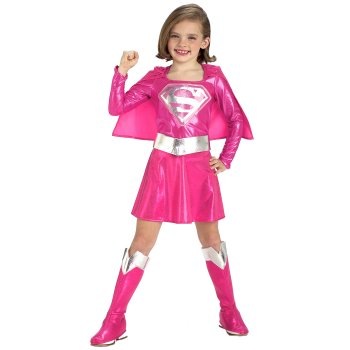 Module 2
On a cinq cours le lundi, je préfère l’informatique parce que je trouve ça facile.
We have 5 lessons on Mondays, I prefer IT because I find it easy.
On commence les cours à neuf heures moins dix et on finit à trois heures dix et je suis fatigué !
We start lessons at 8:50 and we finish at 3:10 and I am tired!
I don’t like violence because it’s not good however I love rock music as it is amazing.
Je n’aime pas la violence, ce n’est pas bien cependant j’adore la musique rock comme c’est génial
Module 3
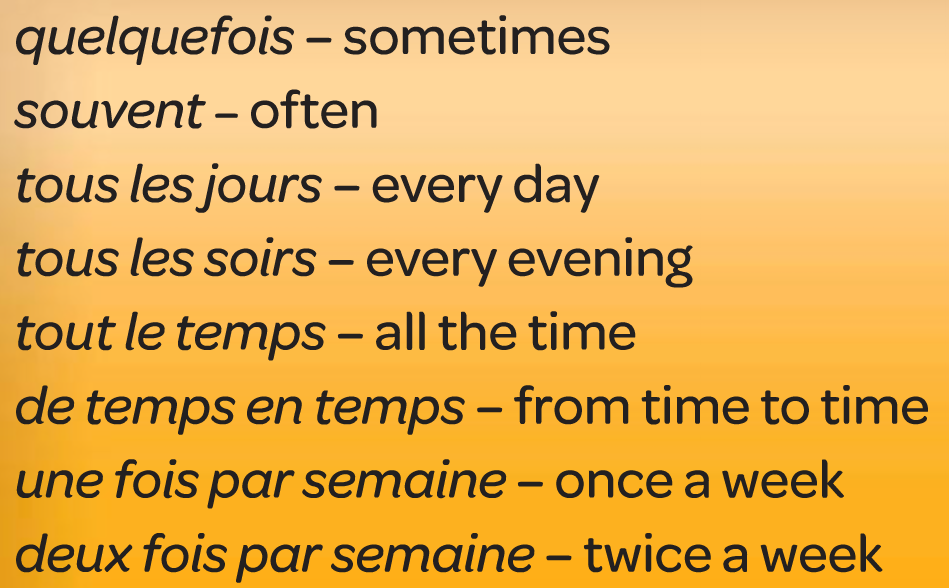 écouter
Write down the activity and the frequency for each number in English.
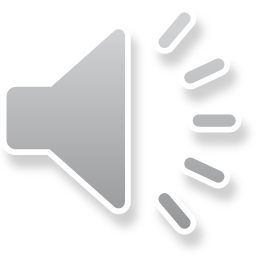 Qui joue tous les jours?

Qui envoie des SMS?

Qui télécharge de la musique?

Qui envoie des e-mails?

Qui joue sur la PlayStation?

Qui regarde des clips vidéo?
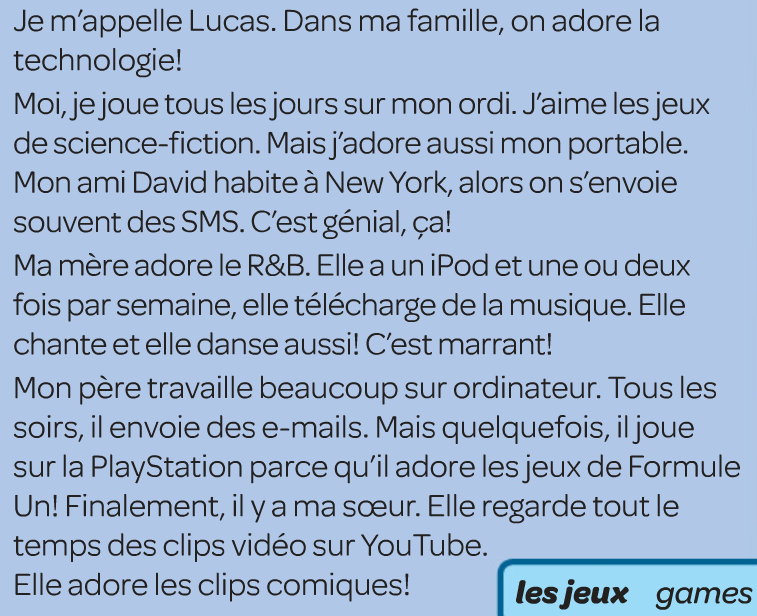 I watch video clips everyday.
Je regarde des clips vidéo tous les jours. 
2. I download music once a week.
Je télécharge de la musique une fois par semaine. 
3. I play on my phone.
Je joue sur mon portable.
4.I talk to my friends, it’s great.
Je parle avec mes amis, c’est genial.
5.I send emails because it’s easy
J’envoie des e-mails parce que c’est facile.
parler
Asking questions
A quelle heure
Quand
Qu’est-ce que 
Est-ce que
Quel/ quelle
Comment 
Qui
Avec qui
What time
When
What
… (do …?)
Which/ what
How
Who
Who with
Start your questions with these even though it might not make sense in English.
Asking questions
What (which) is your favourite subject?
Quelle est ta matière préférée?
What do you eat at lunch time?
Qu’est ce que tu manges à midi?
Do you like maths?
Est-ce que tu aimes les maths?/ tu aimes les maths?
Who do you chat with?
Avec qui tu bavardes?
…
Speaking practice
Card B

In the afternoon// we have 3 lessons.// We finish// at 3.10. //We are tired.
Card A

In the morning// we start // at 8.40.// Then we have// 2 lessons.
Le matin on commence a neuf heures moins vingt. Ensuite on a deux cours.
L’après-midi on a trois cours. On finit à trois heures dix. On est fatigués.
Speaking practice
Card C

At break time //I chat with my friends// but at lunch time //I eat at the canteen. //I love eating pizza.
Card D

My favourite subject// is history //because it is easy. //Also I find that //the teacher is nice.
Ma matière préférée c’est l’histoire parce que c’est facile. Aussi je trouve que le professeur est sympa
A la récré je bavarde avec mes amis mais a midi je mange a la cantine. J’adore manger de la pizza.